DCYF Licensing Division – Monthly Portal Listening & Learning Sessions
Webinar
Original Date: May 22, 2023
Licensing Division | Approved for distribution by Debbie O’Neil, Workforce Development Sr. Administrator
Introduction and Welcome
Webinar is being recorded
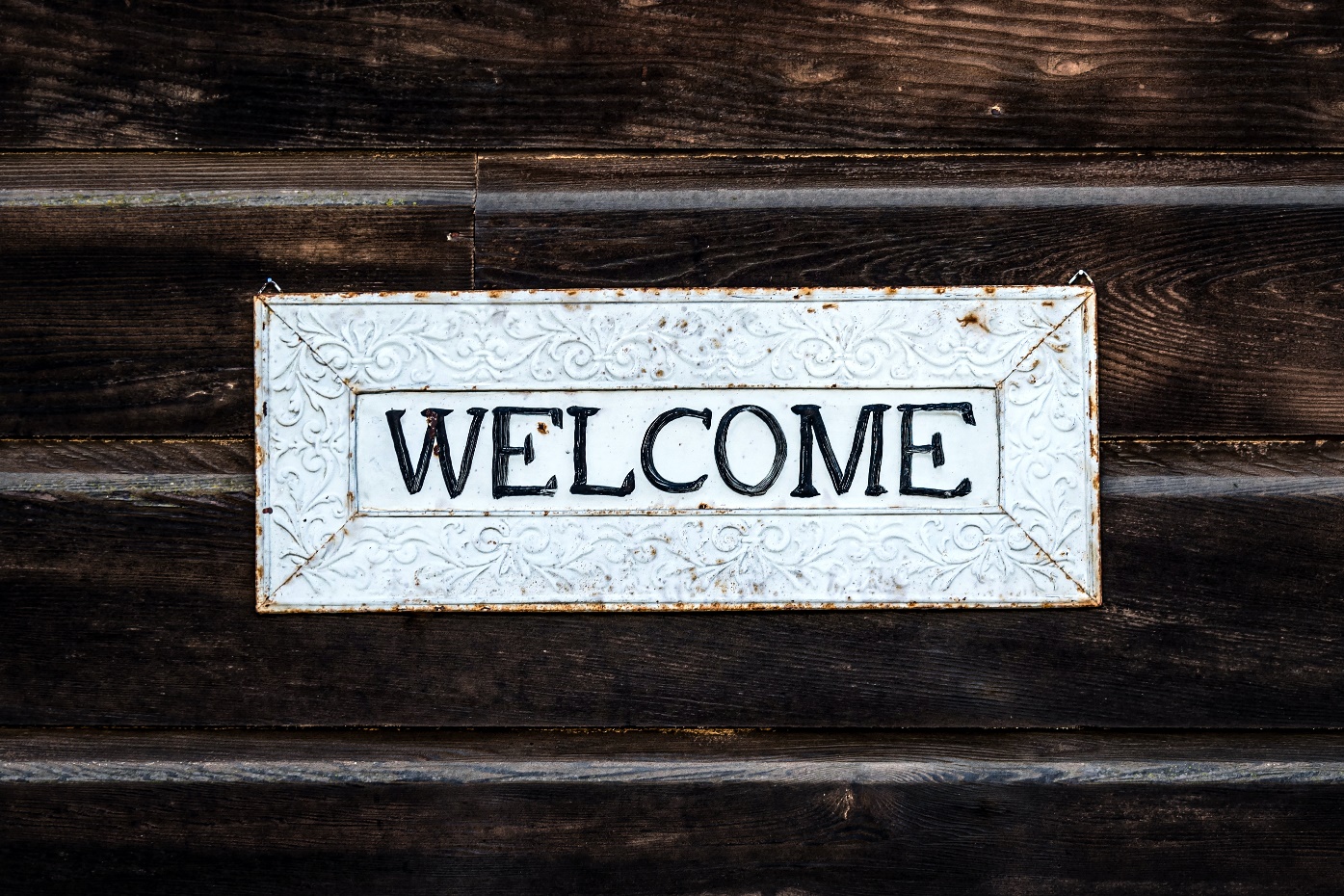 WA CAP Communications Plan
[Speaker Notes: Deanna Sundby 5 min 
Update on communication plans moving forward]
Connecting the Dots DemonstrationIntake of a Family
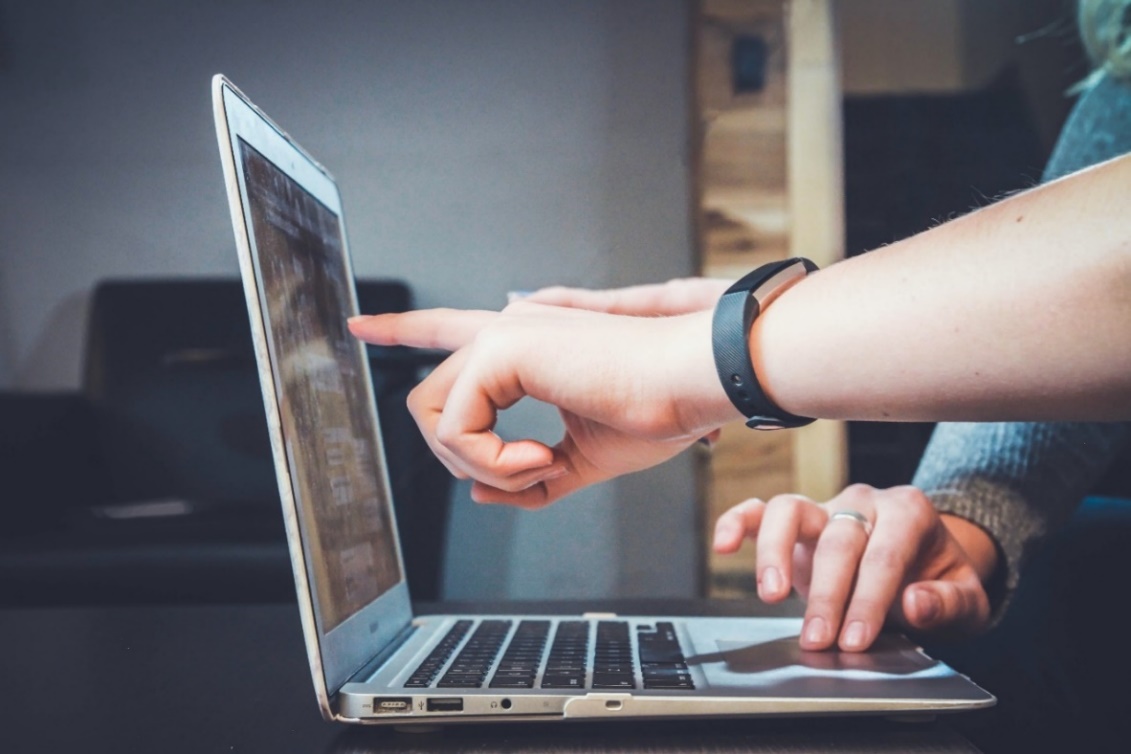 *Please Note: Any Personal Identifiable Information (PII) included within this demonstration is fictional.
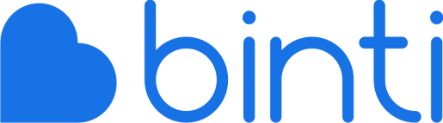 [Speaker Notes: Joelle Leisure and Shannon Ammons 10 min  
Overview of the Migration Plan]
Side-by-Side View of Process Map and WA CAP
[Speaker Notes: Joelle Leisure 15 min
Visual demonstration how the process map can help guide you through WA CAP, and an opportunity for questions.]
Questions?
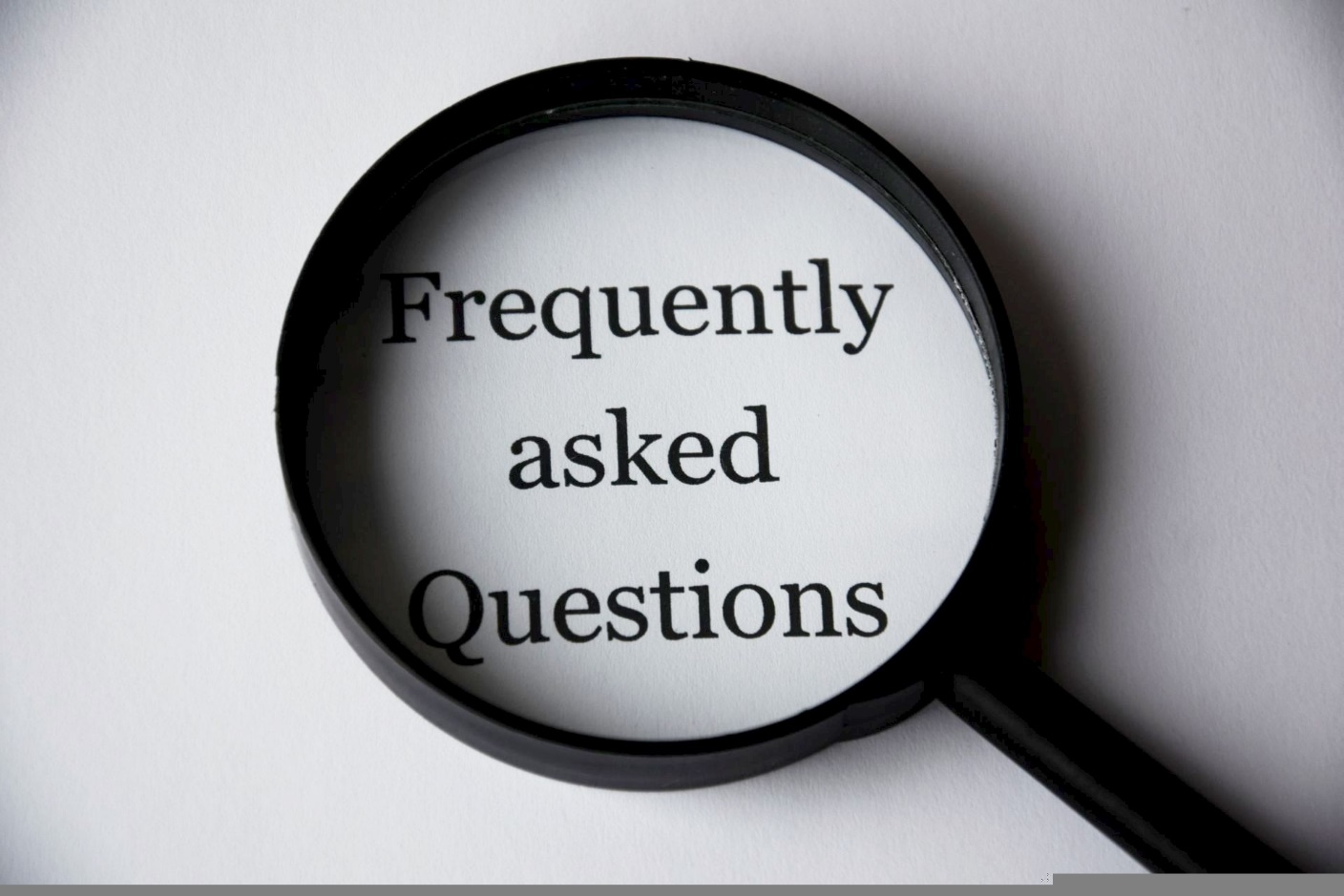 Topic
Topic
Tip:
Crosswalk of WA CAP Team vs WDT Team Roles & Responsibilities
Topic
Tip:
[Speaker Notes: Sarah Jackson and WDT X min 
Presenters will provide an overview of the differences in the roles and responsibilities for each team and the supports they can provide]
We Want to Hear From YOU! Questions?
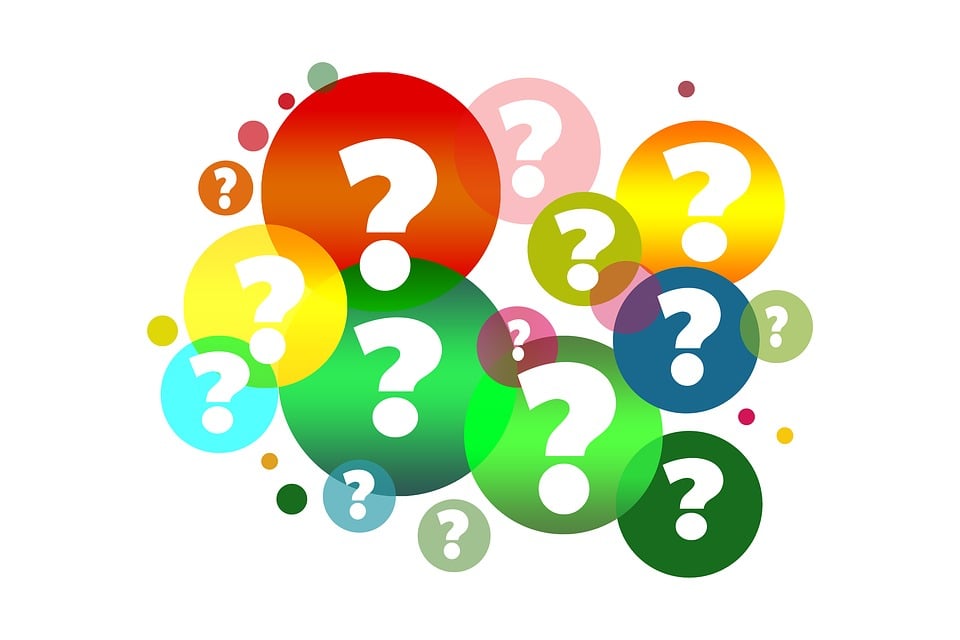 [Speaker Notes: WA CAP Team 10 min 
This will be an opportunity for participants to ask questions to WA CAP support specialists]
Updates on WA CAP Training Schedule
[Speaker Notes: WDT Team 10 min 
The LD-Workforce Development Team will provide an overview of the training schedule and important things to know as we get closer to training.]
2023 Home Study & WA CAP RL and CPA Training
2-Hour Virtual Training
Date: June 5
4-Hour Virtual Home Study Training
2-Hour Virtual Training
Date: July 10
2-Hour Virtual Training
Date: August 7
For questions about your training date and location please contact dcyf.best4kids@dcyf.wa.gov
All RL and CPA
Date: June 1
Group A 
Date: June 6, 7
Location: Everett Office Room 103
840 N. Broadway #340 
Everett
Group C
Date: July 11, 12
Location: PSESD Cedar/Duwamish Rooms 800 Oakesdale Ave SW
Renton
Group E
Date: August 8, 9
Location: Renton Technical College / Room C-111
3000 NE 4th Street
Renton
Group D
Date: July 25,26
Location: Centennial Bldg I Rm #291
1949 S. State St
 Tacoma
Group F
Date: August 22, 23
Location: Ellensburg Office / Conference Rm
1210 W. University Way
Ellensburg
Regional Licensing
Date: May 23, 24
Location: Kent Office Tahoma Room
1313 W. Meeker St #102                                      Kent
Group B
Date: June 21, 22
Location: Spokane Central Tshimakain & Palouse Rm
316 W. Boone Ave
Spokane
2-Hour Virtual Training
Date: June 20
2-Hour Virtual Training
Date: May 22
2-Hour Virtual Training
Date: July 24
2-Hour Virtual Training
Date: August 21
[Speaker Notes: WDT Team 10 min 
The LD-Workforce Development Team will provide an overview of the training schedule and important things to know as we get closer to training.]
Tips For Training
[Speaker Notes: WDT Team 10 min 

CPAs have inquired to know what are some of the basics they should come prepared for when attending training.]
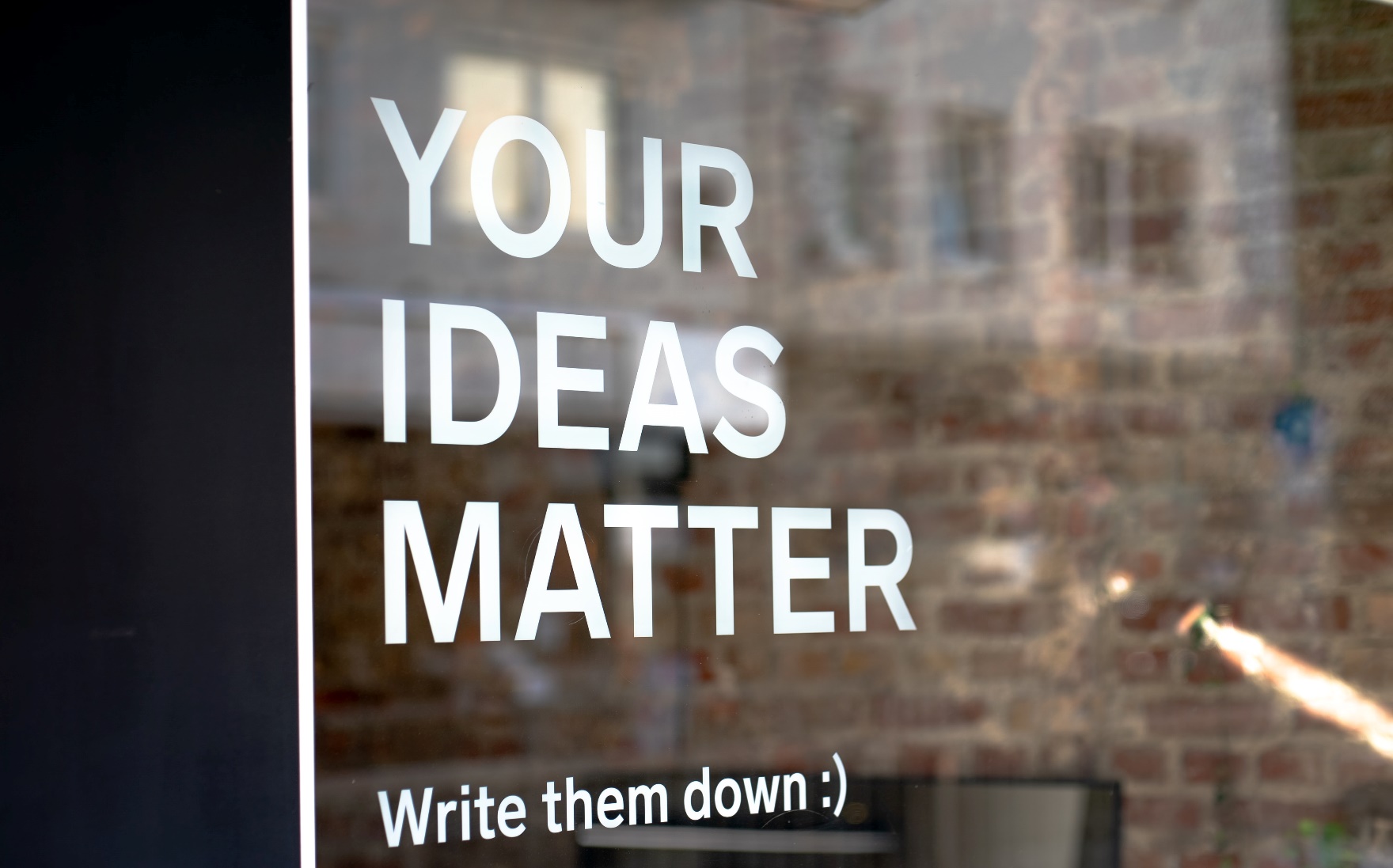 Please send feedback and questions about WA CAP to the portal inbox: dcyf.caregiverportal@dcyf.wa.gov
Please send questions about training to: 
dcyf.best4kids@dcyf.wa.gov
[Speaker Notes: Heather West]
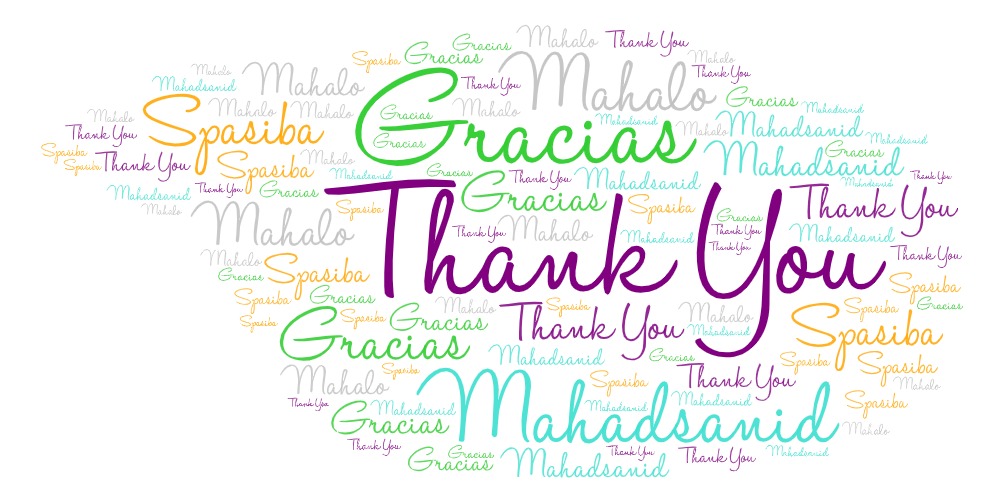